Figure 2. Key ROIs are denoted on the gray–white matter boundary of the right lateral hemisphere folded (a) and ...
Cereb Cortex, Volume 18, Issue 6, June 2008, Pages 1384–1394, https://doi.org/10.1093/cercor/bhm171
The content of this slide may be subject to copyright: please see the slide notes for details.
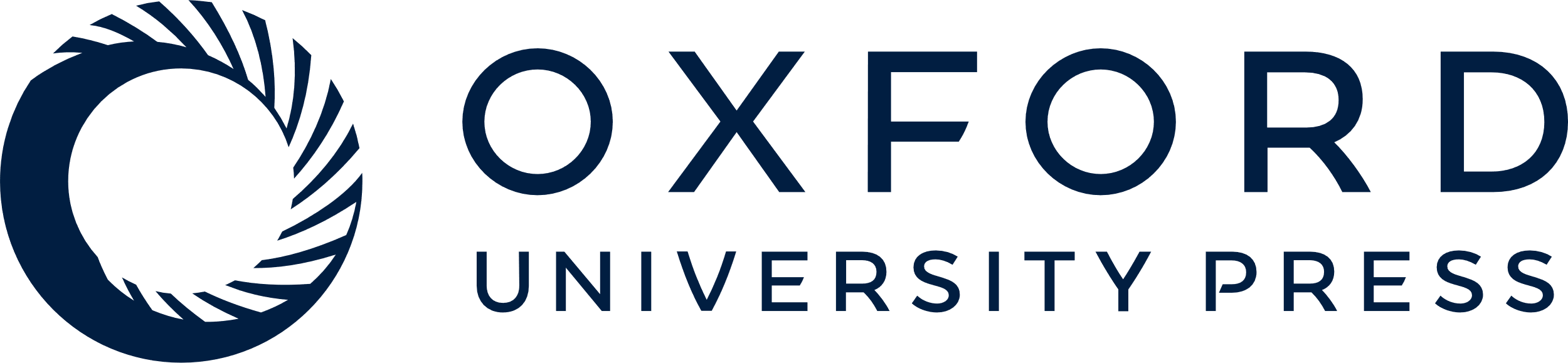 [Speaker Notes: Figure 2. Key ROIs are denoted on the gray–white matter boundary of the right lateral hemisphere folded (a) and inflated (b). Dark gray overlay indicates sulci, whereas light gray indicates gyri.


Unless provided in the caption above, the following copyright applies to the content of this slide: © The Author 2007. Published by Oxford University Press. All rights reserved. For permissions, please e-mail: journals.permissions@oxfordjournals.org]